Amplificador Log
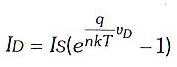 1
As características altamente previsíveis de uma junção semicondutora pn põem ser exploradas em uma série de circuitos analógicos não-lineares com aplicações em instrumentação, controle, comunicação, computação analógica e música eletrônica.
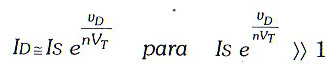 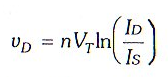 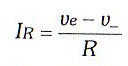 Lei de Ohm:
2
Assumindo que A.O. é ideal, então IR = iD
3
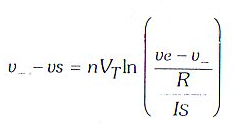 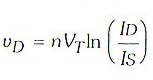 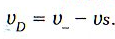 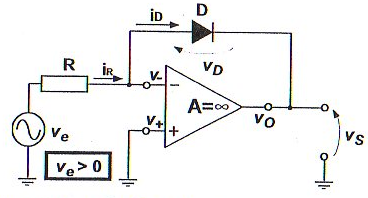 Utilizando o terra virtual (v- = v+ ):
4
Amplificador AntiLog
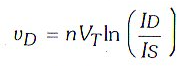 1
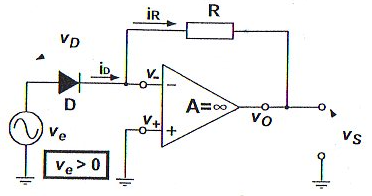 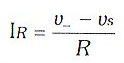 Lei de Ohm:
2
Assumindo que A.O. é ideal, então IR = iD
3
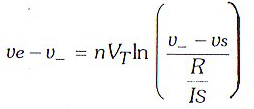 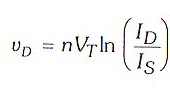 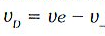 Utilizando o terra virtual (v- = v+ ):
4
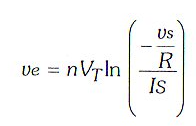 Na prática verifica-se que os dois circuitos apresentados têm melhor desempenho e maior faixa dinâmica se utilizarmos BJT no lugar de diodos.
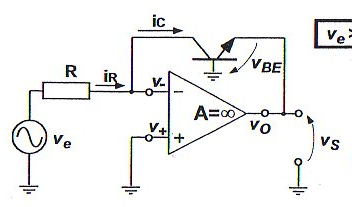 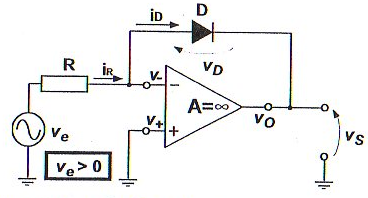 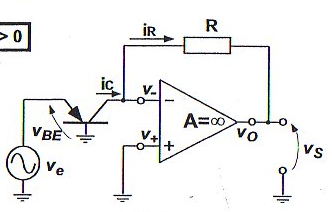 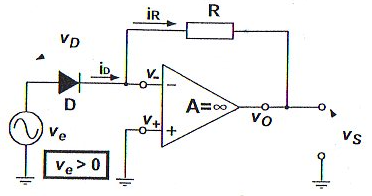 Esses circuitos podem realizar uma série de funções matemáticas não-lineares e por isso são 
empregados em computação analógica.
Exemplo
Multiplicação em tempo real de dois sinais analógicos utilizando amplificadores log/antilog !
Para se obter a função vs = ve1x ve2  pode-se supor  vs  como um sinal de saída e ve1 e  ve2   como dois sinais de entrada. Então:
Amplificador 
Log
Amplificador 
Log
ve1
ve1
Veo1 = ln(ve1)
Circuito Somador
Amplificador 
Log
ve2
Veo2 = ln(ve2)
ve2
Amplificador 
AntiLog
vs = ve1 x ve2
ln (vs)  = ln (ve1) + ln (ve2) = ln(ve1 x ve2)